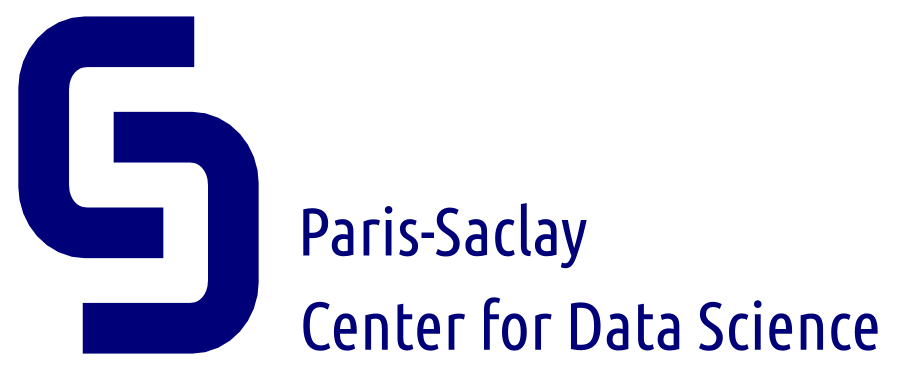 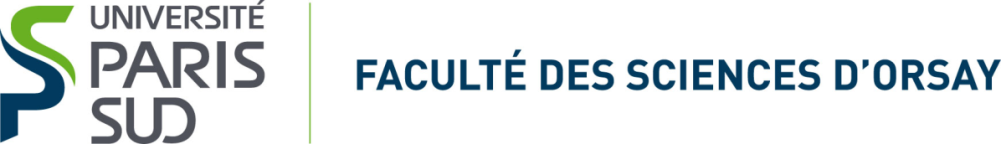 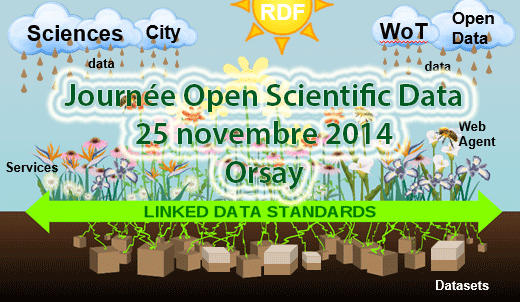 25/11/2014
Open Scientific Data Day at Orsay
Drowning in Big Data days?
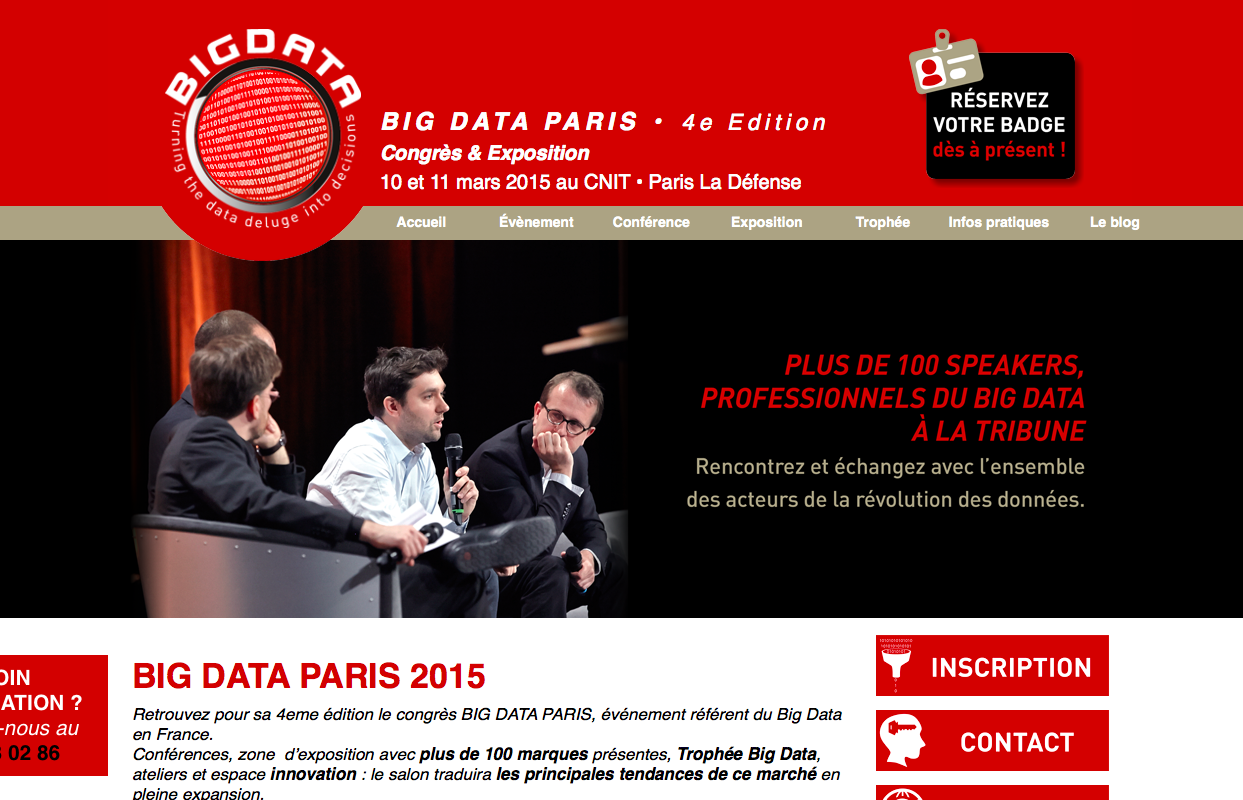 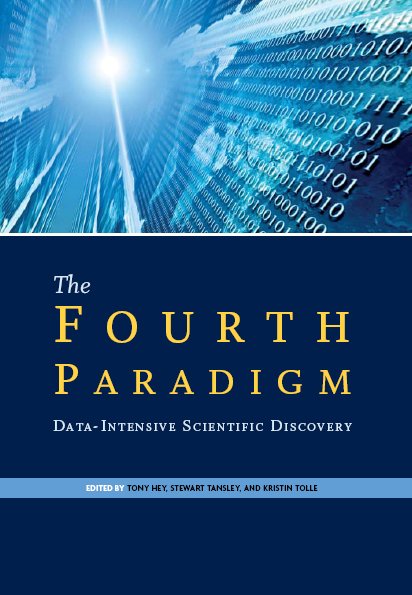 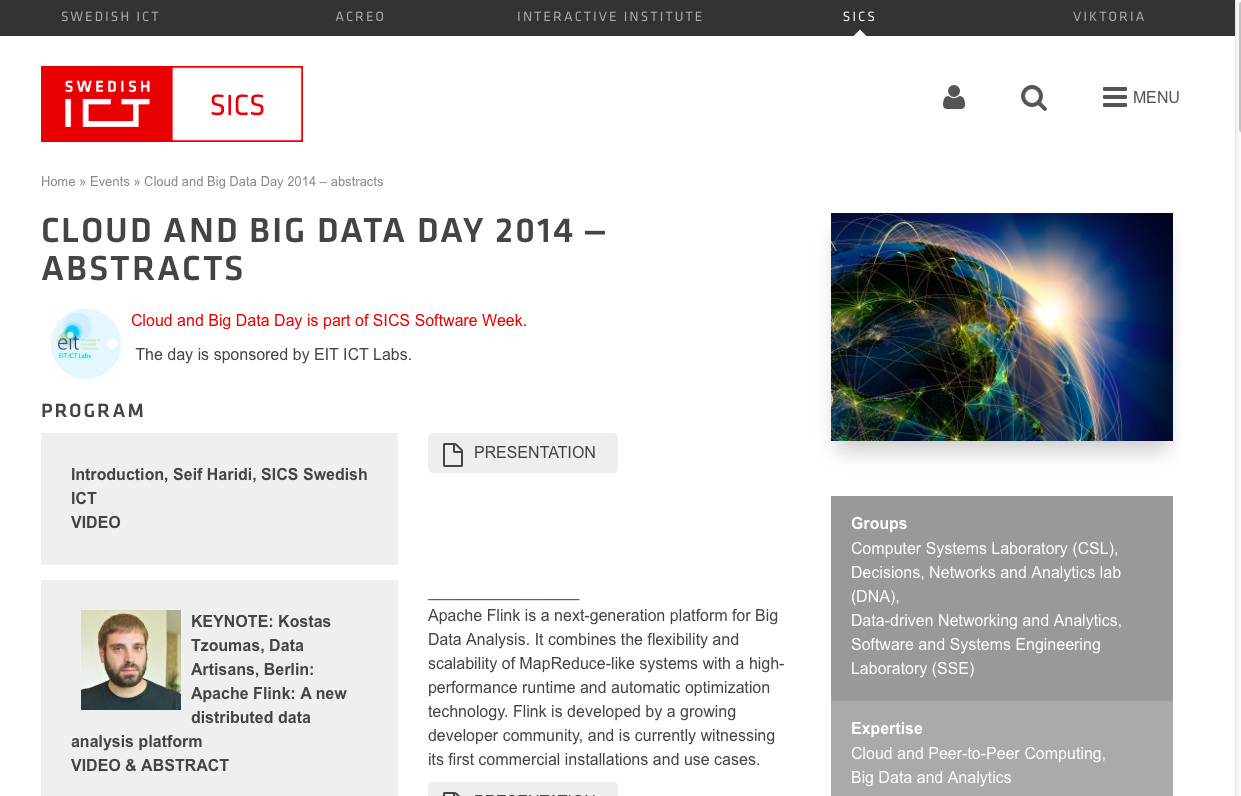 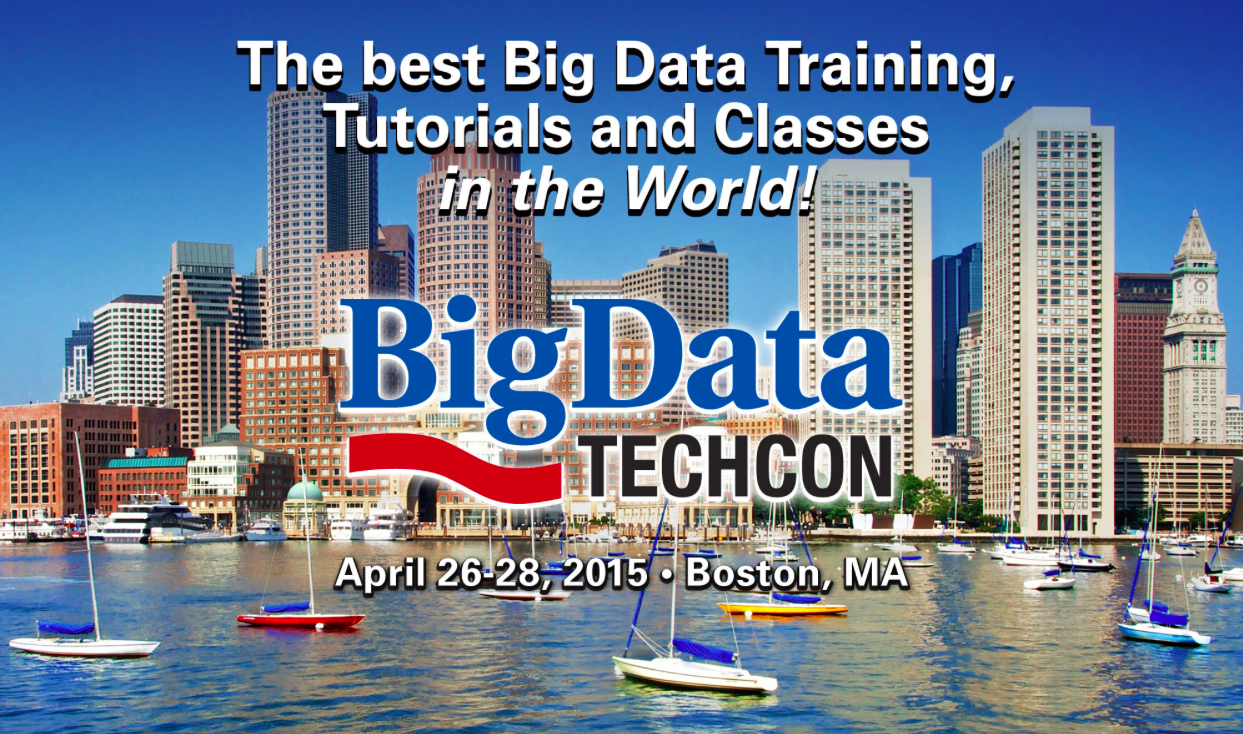 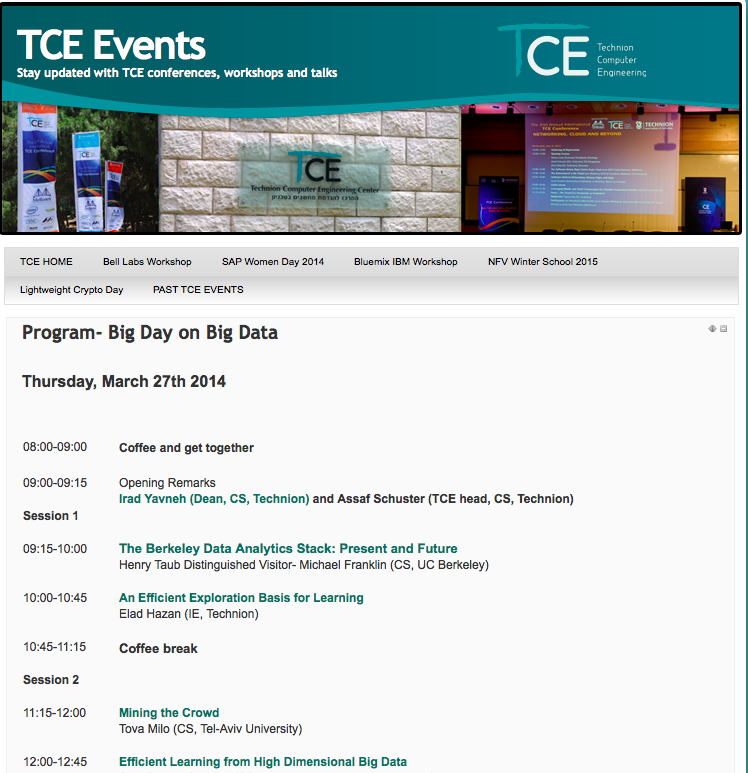 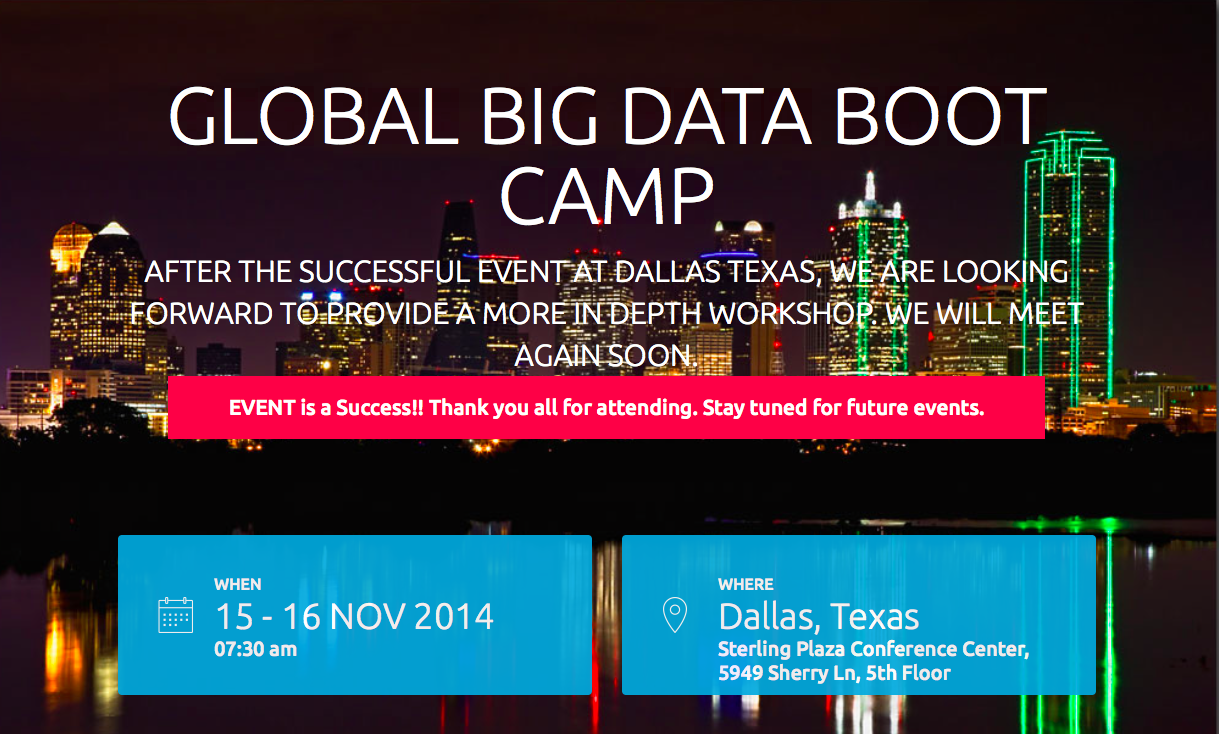 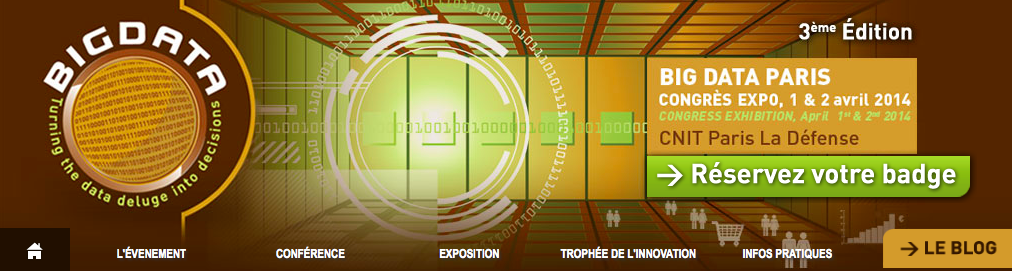 25/11/2014
Open Scientific Data Day at Orsay
Big and small share fundamental issues
How to codify and represent our information and knowledge
How to (re)organize it
How to document it
Querying and visualization
How to share it 
Integrating data and litterature
Curation and long-term preservation
Repeatability and reproducibility
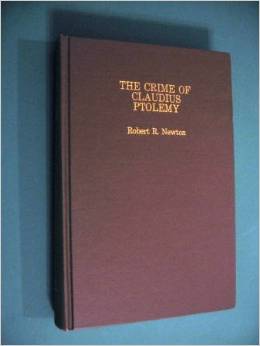 [Speaker Notes: A mon avis, l’émergence d’un 4eme paradigme est discutable. En fait, pas mal de questions sur les rapports entre données, science, et pratique de la science (en particlier partage) sont très pérennes. Au 2eme siècle de notre ère, Ptolémee a publié un modèle de l’Univers connu qui allait durer plus de mille ans. D’une part, La publication est conforme à des règles très modernes puisqu’elle contient les données d’observation astronomiques à partir desquelles elle fait le fit des paramètres du modèle. Et d’autre part, les données sont grossièrement erronées, au delà des erreurs de mesure acceptables pour l’époque et probablement un emprunt à une publication vielle de 3 siècles .Ce qui est important, c’est que le partage des données expérimentales a permis aux astronomes d’en discuter. Le partage, sous ses 3 aspects, est donc une constante. Ce que le contexte big et la techno apportent, c’est plutôt la sophistication de la representation. En particulier, la nécessité d’avoir des modes souples. L’histoire met aussi en évidence la nécessité de documenter.]
25/11/2014
Open Scientific Data Day at Orsay
CERN March 1989
Le WorldWideWeb browser-editeur :
Construction collective de metadonnées, de préservation/curation, d’intégration de sources hétérogènes
[Speaker Notes: 25 ans. Gestion de l’information au sens de construction collective de metadonnées, de préservation/curation, d’intégration de sources hétérogènes]
25/11/2014
Open Scientific Data Day at Orsay
1993, NCSA Mosaic: text and images on-line on standard computers
[Speaker Notes: NCSA Mosaic, was the first web browser with the ability to display text and images inline,]
25/11/2014
Open Scientific Data Day at Orsay
Tim Berners Lee view at TED 2009
[Speaker Notes: Ca n’a pas vraiment tourné comme prévu.  nous a donné des choses merveilleuse, comme les réseaux sociaux ou les outils remarquables développés par les grandes collaborations scientifiques ou les petits labos, mais ce sont des silos.]
25/11/2014
Open Scientific Data Day at Orsay
Linked (Open) Scientific Data
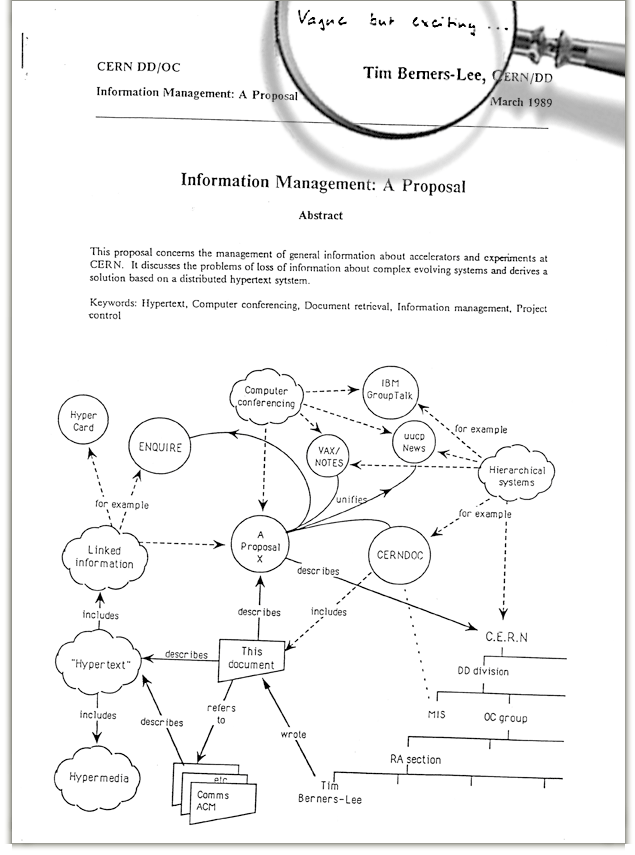 25/11/2014
Open Scientific Data Day at Orsay
Tomorrow?
[Speaker Notes: La promesse, c’est de rendre possible la communication à divers niveaux]
25/11/2014
Open Scientific Data Day at Orsay
Tomorrow? Today!
[Speaker Notes: Pour ceux qui penseraient qu’il s’agit d’une Vue d’artiste ? Pas vraiment quand ca devient l’objet d’un marché public de l’U. de Bourgogne.]
25/11/2014
Open Scientific Data Day at Orsay
Open Data
Source: TBL post 2006 http://www.w3.org/DesignIssues/LinkedData.html
[Speaker Notes: Là dessus, il faut revenir un peu à Open.Qu’est ce que c’est ?]
25/11/2014
Open Scientific Data Day at Orsay
https://open-data.europa.eu/en/data
[Speaker Notes: Là encore, on est dans le concret. Quoiqu’on en pense, c’est maintenant…]
25/11/2014
Open Scientific Data Day at Orsay
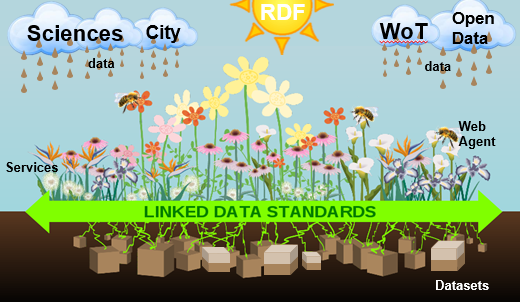 Goals of the day
Open/Linked data 
Are useful to knowledge discovery/building
Not in a distant future, just now. Best period: early adopter time
For all, not just the big structures. Comes in many flavors, there is one for you
Discover a sample of 
The research data intersecting Paris-Saclay
Their scientific management procedures
Discuss the specifics of scientific data
How to interpret Raw Data and Openness?
How to organize crowdsourcing?
[Speaker Notes: Réunion panorama exhaustif des données sceintifiques. C’est bien difficile, comme les fleurs dans un jardin. En même temps il faut savoir. Bottom up et la techno peut aider.]
25/11/2014
Open Scientific Data Day at Orsay
Session Interopérabilité, Interdisciplinarité, Reproductibilité
09:30 Turn your "digital self" into a knowledge base. 
             Serge Abiteboul (INRIA et ENS-Cachan)
10:00 Linked Open Data et la plateforme de Data as a Service de CDS
	Karima Rafes (INRIA et BorderCloud)
10:40 Reproductibilité: l'exemple d'Image Processing On Line (IPOL) 
	Rafael Grompone (CMLA), Ives Rey Otero (CMLA)
Session Identifier et valoriser les données	
11:30 Les données de la recherche dans l'écosystème des publications scientifiques
	Odile Hologne (directrice de l’information scientifique et technique à l’Inra)
12:00 Services pour identifier et valoriser : l'enregistrement de données via DataCite 
	Mohamed Yahia (INIST-CNRS)
12:30 Research Data Alliance 
	Patrick Cocquet (Délégué général Cap Digital)
Session Usages
13h-13h25 : Posters
14:30 Data Preservation@HEP 		
	Jamie Shiers (CERN)
15:00 -16:15 Démonstrations & Posters 
16:15- 17:15 Table ronde
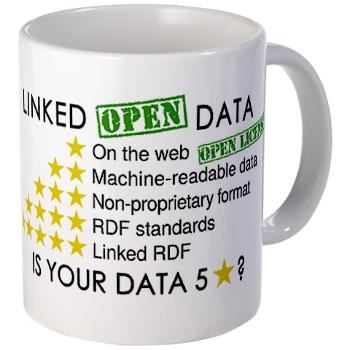 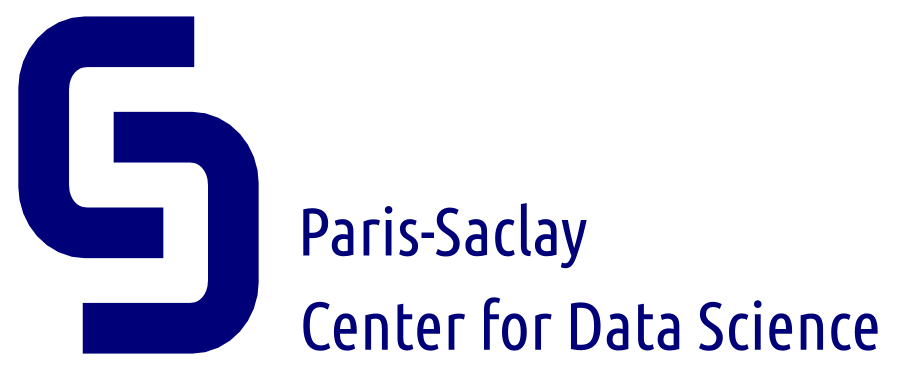 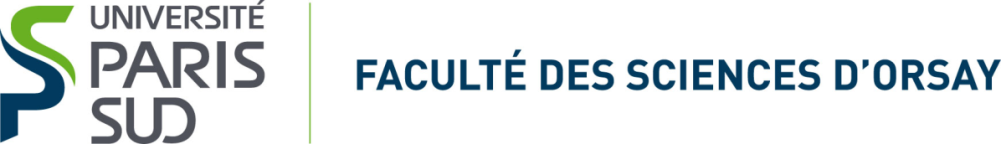 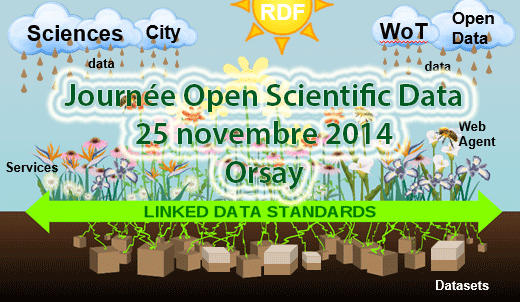 [Speaker Notes: Merci à]